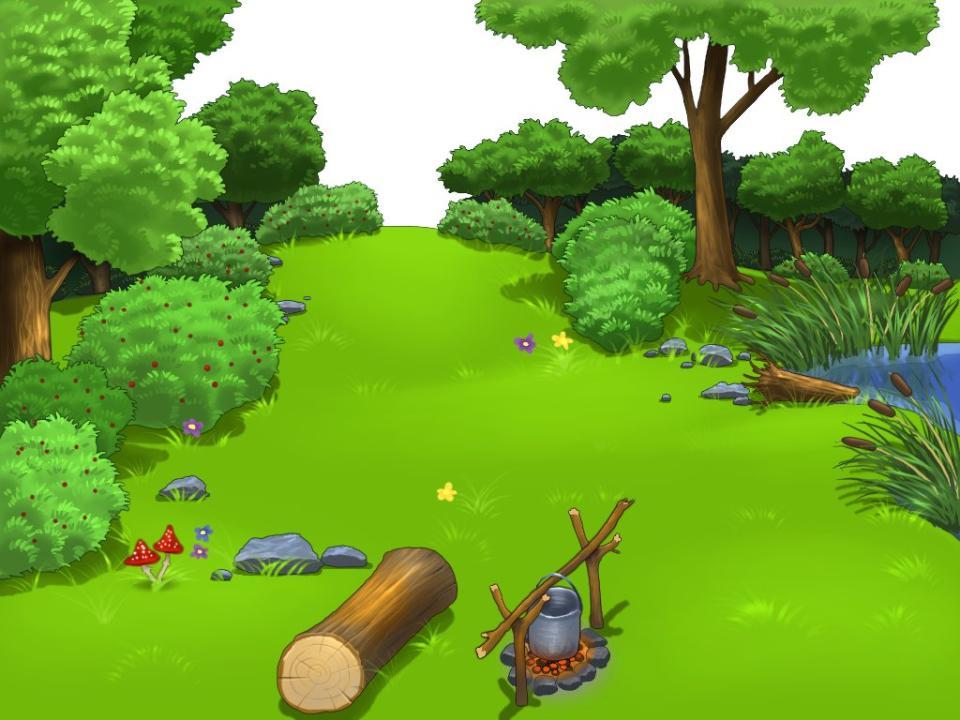 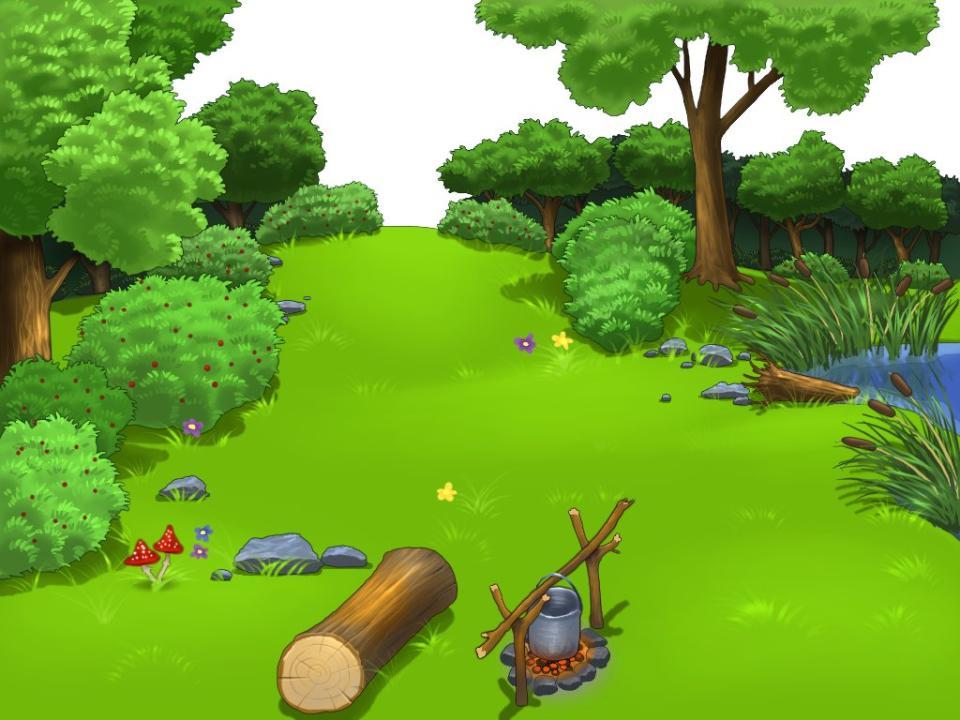 Мы в поход ходили!!!
Группа №3
«Незабудки»
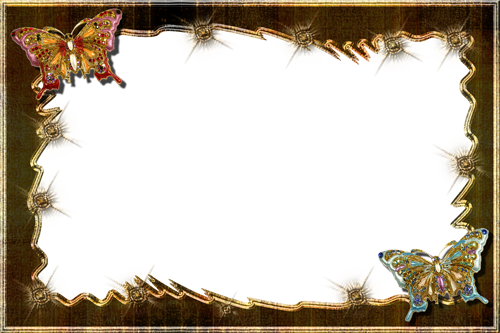 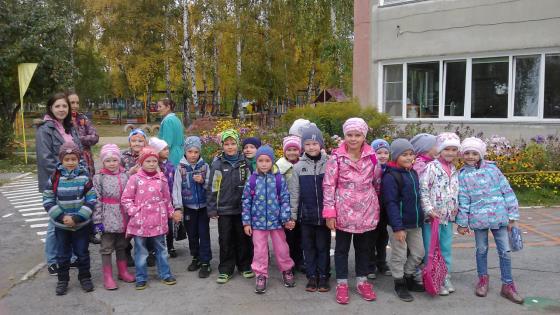 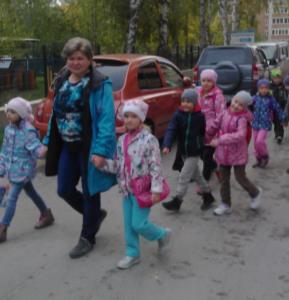 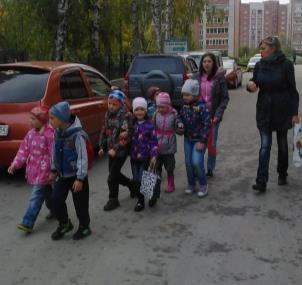 Однажды ранним утром,Чуть занялся восход,Я с ветерком попутнымОтправился в поход.
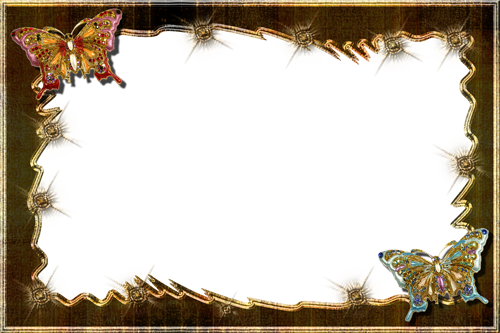 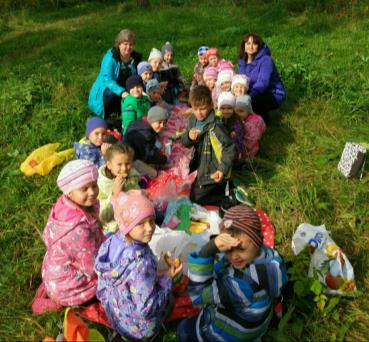 Живительной прохладойВода к себе манит,И легкая усталостьНайти привал велит.
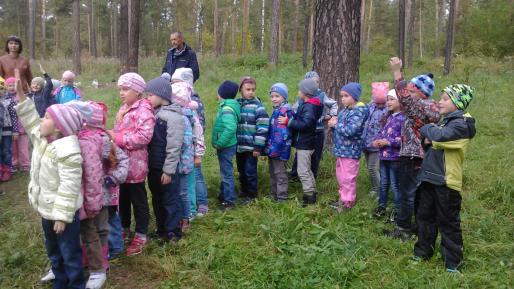 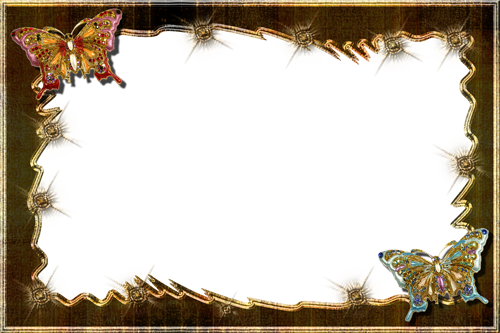 В неведомые далиРомантика зовёт.И к новым созиданьямПродолжу я поход.
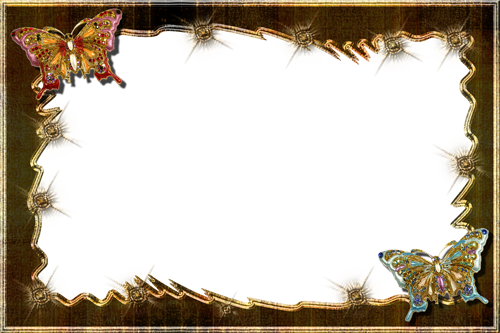 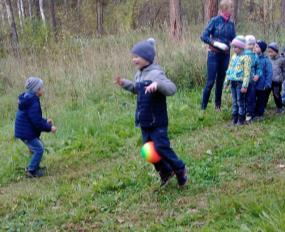 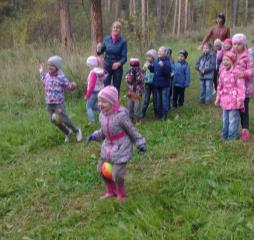 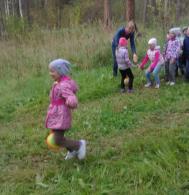 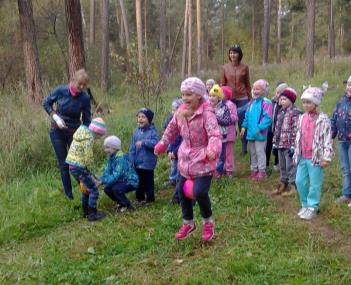 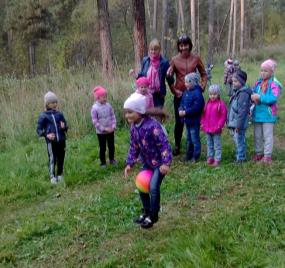 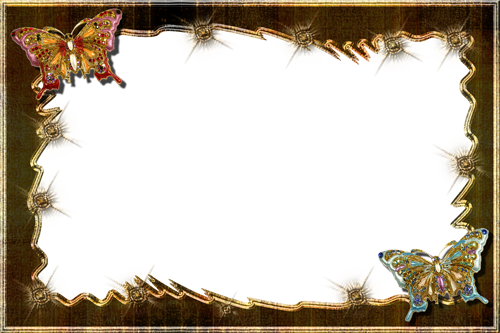 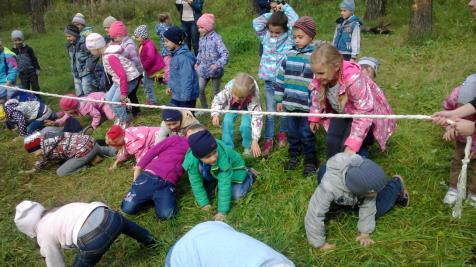 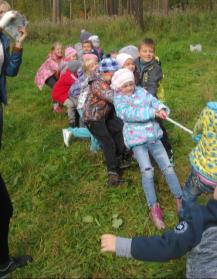 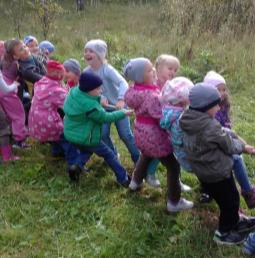 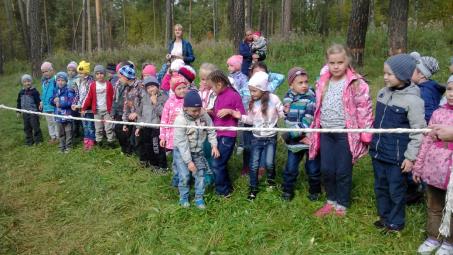 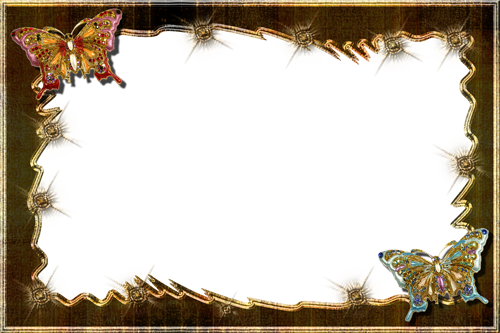 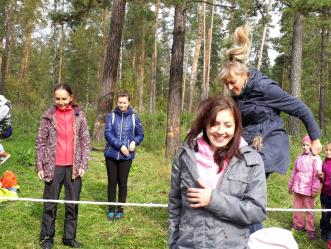 Наши родители приняли активное участие в походе!!!
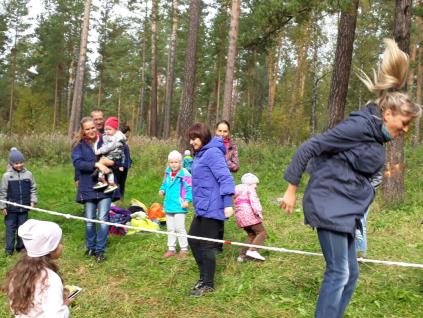 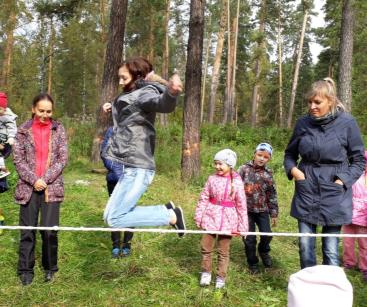 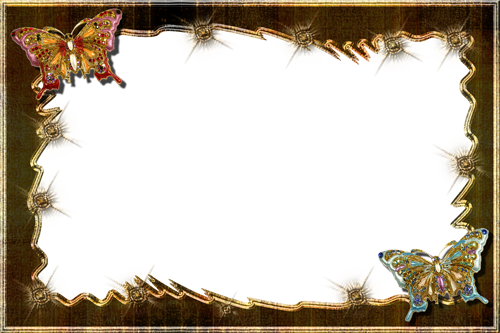 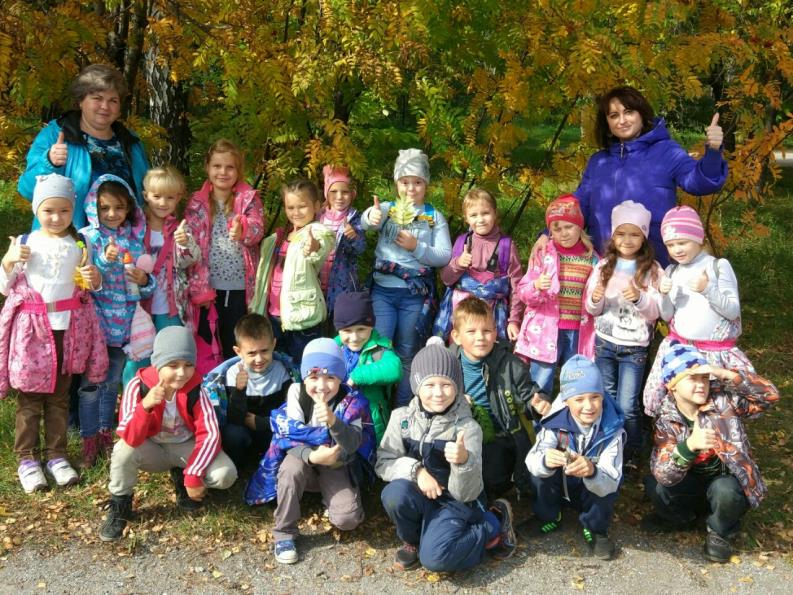 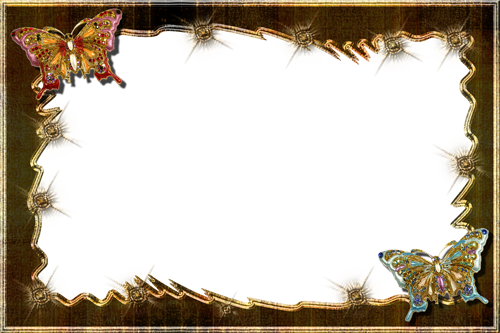 Спасибо за внимание!!!